Every Student Succeeds Act (ESSA) Hub Committee
September 12, 2016
1
[Speaker Notes: Katy]
Agenda
Welcome and Introductions
Hub Member Updates
CDE ESSA Updates
Response to USDE Rule-Making
Assessment/Assessment Pilot – Comments Due September 9th
Data Collection Package – Comments due late October
Supplement Not Supplant – Comments due early November
ESSA Spoke Committees
ESSA Hub Committee Support
Review and Approval of Meeting Minutes
Deep Dive- School and District Accountability
Deep Dive- School Improvement
Wrap-Up
2
[Speaker Notes: Katy]
Deep DiveSchool Accountability in ESSA
3
[Speaker Notes: Pat 27-33]
ESSA State Plan Development
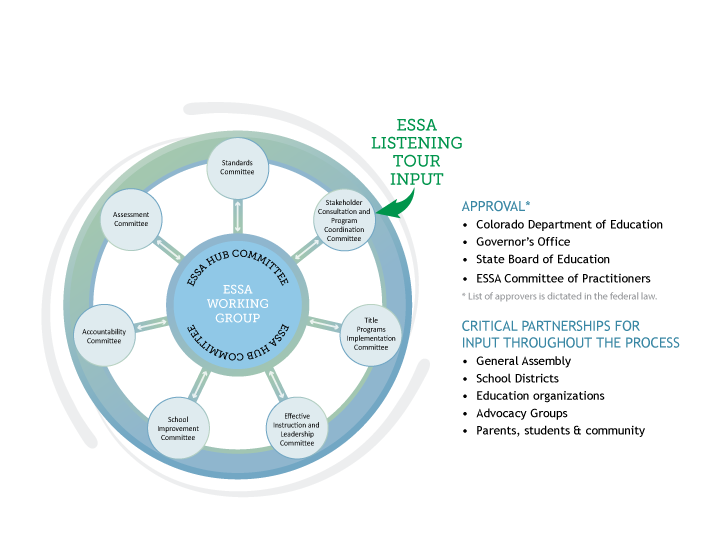 4
[Speaker Notes: Under the guidance of the State Board of Education, the Colorado Department of Education (CDE) will utilize a Hub/Spoke Committee structure for ESSA state plan development. 
A formal, central Hub Committee that will have an oversight role in the development of a draft of our state plan to be submitted to the State Board in early 2017.
ESSA topical spoke committees will be responsible for developing and appropriately vetting sections of the state plan. 
Spoke committees
Standards Committee
Assessment Committee
Accountability Committee
Effective Instruction and Leadership Committee
School Improvement Committee
Title Program Plans/Assurances Committee
Stakeholder Consultation/Program Coordination Committee


Spoke committee membership and meeting process 
2-3 CDE Leads identified in mid-July. Leads are responsible for keeping the work on track, acting as subject area experts, maintaining records and assignments, organizing spoke work and meetings, and submitting final drafts and decisions points to the Hub.
CDE has a number of existing stakeholder and committee groups that will be called upon as part of this process. For example, the ESEA Committee of Practitioners will be the foundation of the Title Programs group, but we will supplement membership wherever possible and feasible.
Spoke leads are still developing materials; organizing the committee work and schedule; and crafting a work plan timeline. As a result, some committees are closer to finalizing membership than others and it may take some time to completely finalize spoke committee membership. We will make every effort to include all interested applicants and we ask for your patience as we take the time to be as inclusive as possible.]
Charge for Spoke Committees
Draft, review, and revise sections of Colorado’s ESSA State Plan;
Provide recommendations on content specific  decision points
Identify possible areas for additional flexibility in state legislation
Propose responses to and provide justifications for decisions made concerning stakeholder feedback; and,
Present and submit draft sections, recommendations , and summaries of the ESSA state plan work to the Hub committee.
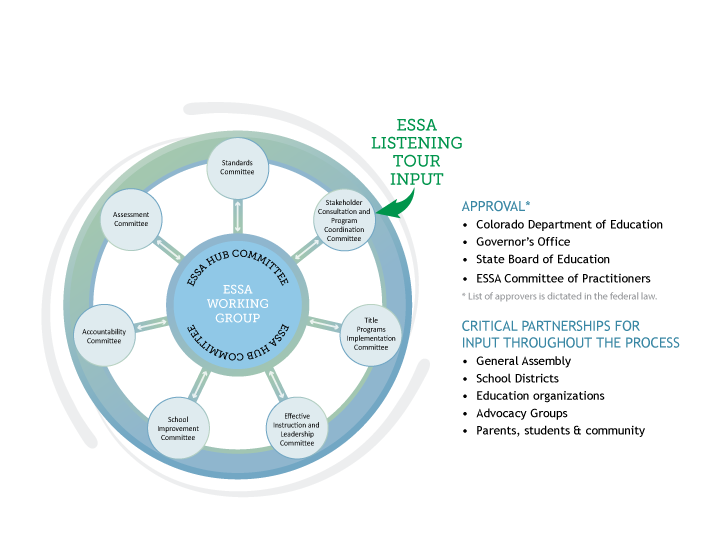 5
Purpose and Goals of the ESSA Accountability Work Group
Purpose:
To gather input and research on the accountability decision points in the Every Student Succeeds Act (ESSA) in order to provide options/recommendations and considerations on those decision points for the ESSA state plan. 
The work is focused on school and district accountability, which is tied closely to and dependent upon state assessments. However, assessment options will not be the focus of this work.

End Goal:
Provide options and considerations for the accountability decision points for the ESSA state plan, to be shared with the hub committee, the Committee of Practitioners (CoP) and the State Board of Education (SBE), and ultimately submitted to the U.S. Department of Education on March 6, 2017.
6
[Speaker Notes: Alyssa]
Goal of Accountability in ESSA
Why do we have an accountability system?
State?
Federal?
What do we want it to accomplish?
What can it accomplish?
ESSA Requirements and Decision Points
8
Components of ESSA Accountability System
ESSA Requirements
Indicators
Achievement on state tests (overall & disaggregated)*
Growth on state tests (overall & disaggregated)*
Graduation rates (overall & disaggregated)*
English language proficiency of English learners*
Other School Quality and Student Success (overall & disaggregated)
Valid, reliable, same state-wide and differentiates performance
95 percent participation requirement
* Colorado components
9
[Speaker Notes: Each state is required to develop a school accountability system that includes: 
School ratings 
Supports and interventions


What indicators/data are we required to use/do use in annually assessing the performance and progress of schools?

Making progress in achieving English language proficiency. 

Other System Quality Indicator (overall & disaggregated)
Elementary and Middle- Student engagement, educator engagement, access to and completion of advanced coursework, post-secondary readiness, school climate/safety, or other. 
High schools- measure of opportunity to learn


Combined “academic indicators” have to count “much more”

‘‘(2) SUBGROUP OF STUDENTS.—
In this subsection and subsection (d), the term ‘subgroup of students’ means—
‘‘(A) economically disadvantaged students;
‘‘(B) students from major racial and ethnic groups;
‘‘(C) children with disabilities; and
‘‘(D) English learners.

How is ESSA different than NLCB, the waiver? No AYP, no requirement to assess district performance.  From priority and focus schools to comprehensive and targeted schools.

Colorado’s system of school and district frameworks
UIP plan type assignments
Colorado’s accountability clock]
ESSA State Accountability Major Decision Points
English learner progress measure(s)
“Other indicator” of school quality or student success
Participation requirements
Long-term goals and interim measures
N size and reporting rules
Method for identifying and exiting comprehensive and targeted support schools
English learner assessment policy (1st year in US) (shared with assessment spoke)
Decision
Points
10
[Speaker Notes: Spoke CO will bring hub recommendations/options on each of these decision points. Want to make sure you understand the decision points, have an opportunity to share thoughts/questions with spoke before they dig in too deep. (First met on 9/8, but will dig into these decision points starting on 9/22).]
Opportunities
Measures for the “other indicator”
District accountability
Other measures/indicators not specified in ESSA (but will need to address weighting of those indicators)
11
Overall Concerns with Proposed Regulations
“A single statewide accountability system” §200.12(a)(1)
Participation/opt-out/achievement calculations
Alternative Education Campus frameworks
READ Act bonus points 
Timeline for Implementation
2017-18 school year for identification (with 2016-17 data)
State plan due dates - March 2017 or July 2017
Reporting and Privacy Concerns
Privacy vs. reporting- needs clarification
12
Misalignment with Current State Policy
Reporting for “each” major racial and ethnic group
Must use 4-year grad rate (and then can also use extended)
Parent excuses counted as non-proficient and non-participants
95% participation (including parent excusals) included as an impact in accountability ratings
Requirements on weighting of indicators 
Alternative Education Campus Frameworks
13
[Speaker Notes: AEC frameworks allowed?

Reporting for “each” major racial and ethnic group
bullet: But include for all schools to the extent practicable]
Proposed Accountability Regulations:Detailed Areas of Misalignment and Decision Points
14
[Speaker Notes: For each decision point, ask Hub members to think about what considerations, information, data they would like to see in the recommendations from the spoke committees?
Review next slides in small groups- then come back together to gather input for spoke committee.
Also- can discuss areas of misalignment in whole group.]
Comparison of Policy
Decision
Point
15
Comparison of Policy
Decision
Point
16
[Speaker Notes: Marie]
Comparison of Indicators
17
[Speaker Notes: Marie]
Comparison of Indicators
Decision
Point
18
[Speaker Notes: Marie]
Comparison of Indicators
19
[Speaker Notes: Marie]
Comparison of Indicators
Regs
20
Decision
Point
[Speaker Notes: Marie]
Comparison of Indicators
Law
21
[Speaker Notes: Marie]
Example of Non-participant/Achievement Calculation
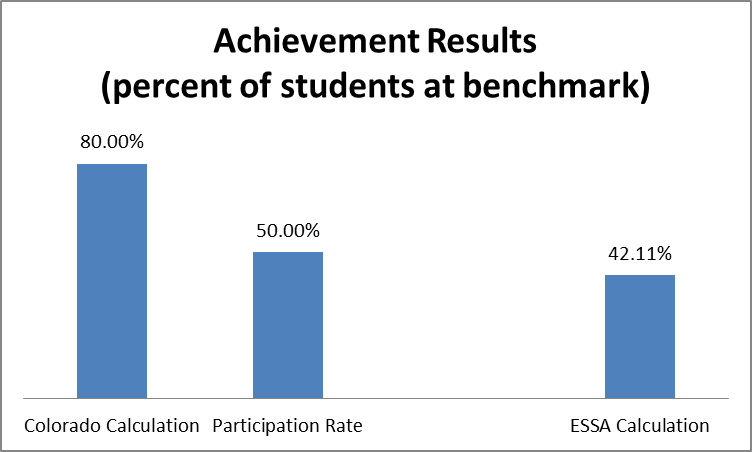 22
Comparison of Data Reporting
23
Decision
Point
[Speaker Notes: Marie]
Comparison of Scoring
24
Decision
Point
[Speaker Notes: Marie]
Comparison of Weighting
Regs
25
[Speaker Notes: Marie]
Comparison of Outcomes
Decision
Point
26
[Speaker Notes: Marie]
Deep DiveSchool Improvement in ESSA
27
[Speaker Notes: Pat 27-33]
Agenda
Overview of expectations for School Improvement Spoke Committee
Work of School Improvement Spoke Committee to date
Discussion
28
ESSA State Plan Development
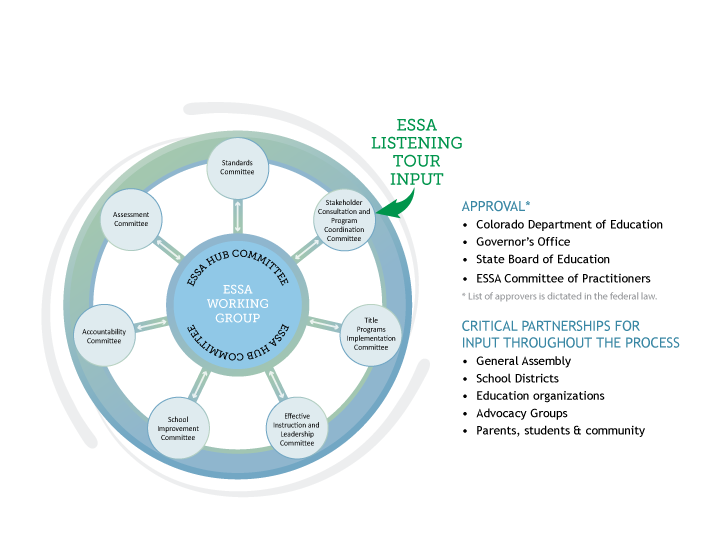 29
[Speaker Notes: Under the guidance of the State Board of Education, the Colorado Department of Education (CDE) will utilize a Hub/Spoke Committee structure for ESSA state plan development. 
A formal, central Hub Committee that will have an oversight role in the development of a draft of our state plan to be submitted to the State Board in early 2017.
ESSA topical spoke committees will be responsible for developing and appropriately vetting sections of the state plan. 
Spoke committees
Standards Committee
Assessment Committee
Accountability Committee
Effective Instruction and Leadership Committee
School Improvement Committee
Title Program Plans/Assurances Committee
Stakeholder Consultation/Program Coordination Committee


Spoke committee membership and meeting process 
2-3 CDE Leads identified in mid-July. Leads are responsible for keeping the work on track, acting as subject area experts, maintaining records and assignments, organizing spoke work and meetings, and submitting final drafts and decisions points to the Hub.
CDE has a number of existing stakeholder and committee groups that will be called upon as part of this process. For example, the ESEA Committee of Practitioners will be the foundation of the Title Programs group, but we will supplement membership wherever possible and feasible.
Spoke leads are still developing materials; organizing the committee work and schedule; and crafting a work plan timeline. As a result, some committees are closer to finalizing membership than others and it may take some time to completely finalize spoke committee membership. We will make every effort to include all interested applicants and we ask for your patience as we take the time to be as inclusive as possible.]
Decision Points for School Improvement and Support
SEA supports for identified schools
Definitions, timelines, interventions, and supports 
Comprehensive Support Schools
Targeted Support Schools
Additional interventions for schools not making progress
Identify and define “evidence-based” interventions
Definition
List of approved interventions?
Allocation of School Improvement resources
CDE must reserve 7% of the state Title I allocation to support identified schools
Formula v. Competitive
Direct services to districts with identified schools
30
Definitions
Comprehensive Schools:
Includes at least the bottom 5% of lowest performing  Title I schools
Includes any high school failing to graduate at least 1/3 of students
Identified at least every three years starting in 2017-18

Targeted Schools:
Any schools that is consistently underperforming for one or more disaggregated groups  of students
Additional Targeted schools (schools  with subgroups that would meet the lowest 5% definition)
31
[Speaker Notes: I am having trouble defining the  additional targeted support in everyday language -- 

‘‘(C) ADDITIONAL TARGETED SUPPORT.—A plan described in subparagraph (B) that is developed and implemented in any school receiving a notification under this paragraph from the local educational agency in which any subgroup of students, on its own, would lead to identification under subsection (c)(4)(D)(i)(I) using the State’s methodology under subsection (c)(4)(D) shall also identify resource inequities (which may include a review of local educational agency and school level budgeting), to be addressed through implementation of such plan.]
Definitions (cont.)
Evidence-based Strategy (based upon sec. 8002(21)(A)) is an activity, strategy, or intervention that 
Has a research base (e.g., experimental design, promising evidence)
Is likely to improve student outcomes or other relevant outcomes
Includes ongoing efforts to examine the effects
32
Title I School Improvement Set-Aside
7 % Must be set aside to support schools identified for ESEA School Improvement.

Eligibility for access to set aside  
Lowest 5% of Title I schools in the state
High Schools with grad rate less than 67%
Schools with underperforming Subgroups
Estimated ~ $10,500,000
95% of set-aside must go to LEAs with identified schools
SEA must
Prioritize LEAs with large numbers of identified schools
Take into account the geographic diversity of the LEAs in the state
Decision Points
Award funds by formula? 
Award funds competitively (as under NCLB)?
Hybrid (formula and competitive)?
Should SEA retain funds to provide direct services?
Optional 3% Set-Aside
SEAs may, after consultation with stakeholders, withhold an additional 3% for Direct Services to students.

Estimated ~ $4,500,000
99% of set-aside must go to LEAs with low performing schools
HS student supports, such as:
GED 
Concurrent enrollment
Credit recovery
After school tutoring
Title I School Choice options

Decision Point
Should CDE retain an additional 3% of Title I funds to LEAs to provide direct services to students in low performing schools?
Agenda
Overview of expectations for School Improvement Spoke Committee
Work of School Improvement Spoke Committee to date
Discussion
36
Assumptions/Dependencies
The Accountability Spoke Committee is recommending how to identify comprehensive and targeted schools – and exit criteria.  This will inform our committee work.
We plan to use the ESSA plan as an opportunity to re-vision supports for low performing systems.
State laws are still in effect – we will note and maintain a list of needed policy changes, if necessary.
We seek to clarify specific roles for state, districts and schools in supports and school improvement.
37
[Speaker Notes: Placeholder – not sure if this is the right way to frame these points but wanted to sketch them out.  lgm]
Current Practices
Alignment of ESEA accountability requirements and state accountability requirements
School and district performance frameworks  and identification of low performing districts/schools
Unified Improvement Planning
Title I Focus Schools and Priority Schools
State and Title I requirements for parent notification 
State and Federally Funded Supports
Differentiated supports to districts and schools, including:  Tiered Intervention Grant, Turnaround Network, Connect for Success grant, Turnaround Learning Academy, Diagnostic Review and Improvement Planning grant, School Turnaround Leaders Development grant, Pathways for Early Action grant
38
Structure for the School Improvement Spoke
39
School Improvement Spoke Committee Membership
Variety of districts and organizations represented – superintendents, district administrators, advocacy organizations, community members
Urban and rural voices from across the state
Committee membership is included with the School Improvement Spoke Committee report
40
[Speaker Notes: Handout of spoke committee names, orgs and titles]
Timeline Overview
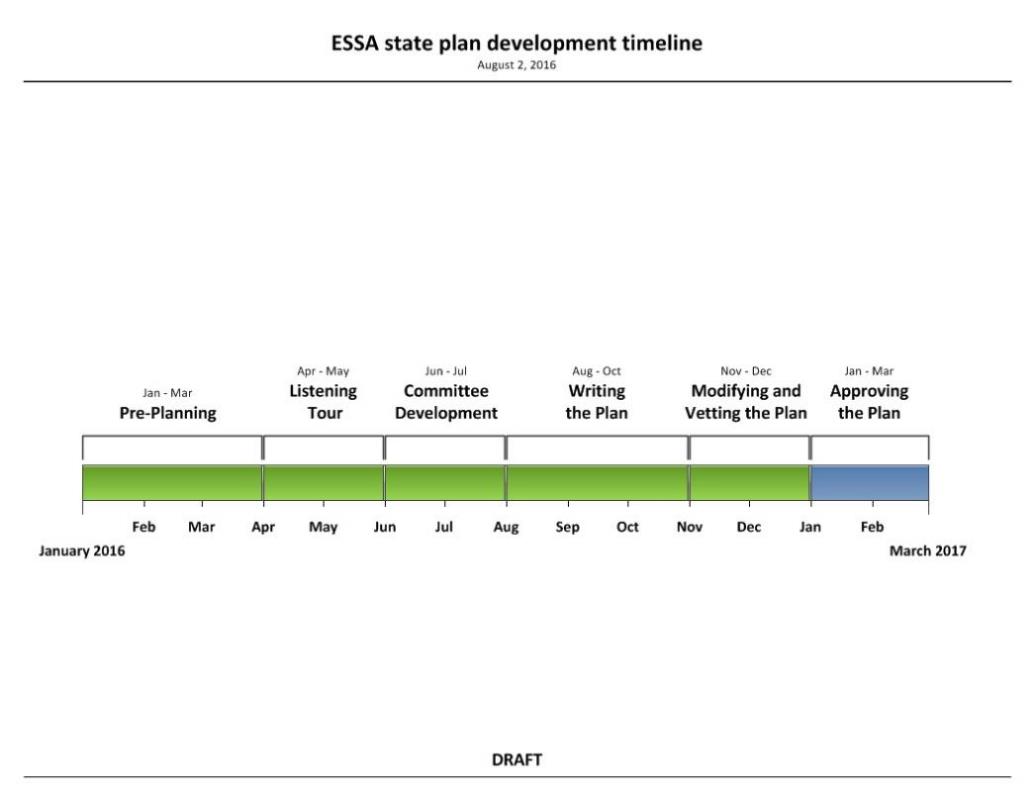 Colorado must submit an ESSA state plan by March 6 or July 3, 2017, per the proposed regulations.
41
[Speaker Notes: This committee’s work is focused primarily on the “writing the plan.”  It extends into the next phase to some degree.]
Proposed Timeline and Focus for External Advisory Committee
42
Outcome from First Meeting
Creating a resource of the features to include in the design of the  SEA supports.  
Gathering input from advisory committee, State Board of Education, Hub Committee and feedback from Listening Tour.
Will use resource to review initial drafts.
CDE staff still sorting through responses.
Some examples of the categories include:
Resource equity
Menu of options
Diagnostic tools and planning
Performance management and progress monitoring
Leadership development
43
Agenda
Overview of expectations for School Improvement Spoke Committee
Work of School Improvement Spoke Committee to date
Discussion
44
Discussion Questions
In designing systems of support, what are the features that need to be in place?
From CDE to districts with identified schools?
From districts to identified schools?
From other stakeholders?
45
Contact us
For more information, contact the School Improvement Spoke Committee leads:
Brad Bylsma, Federal Programs bylsma_b@cde.state.co.us
Lisa Medler, Improvement Planning medler_l@cde.state.co.us
Peter Sherman, School and District Performance sherman_p@cde.state.co.us
46
Wrap - Up
47
[Speaker Notes: Katy 61-65]
Concluding Remarks
48
Meeting Evaluation
What worked?
What would make the
meeting more effective?
49
Next Meeting
3rd  ESSA Hub Committee Meeting details
Monday, October 10, 2016
Location: State Board Room -201 E. Colfax Ave., Denver, CO 80203 
Time: 12:00 PM – 4:00 PM 
Agenda and materials will be provided a week in advance and will also be posted on our  website: http://www.cde.state.co.us/fedprograms/essa_stateplandevelopment
50
[Speaker Notes: Presentations from select spoke committees.  Tentatively schedule: Stakeholder Consultation/Program Coordination and Title Programs spokes.]
Upcoming Hub Meetings Dates
Monday, October 10, 2016
 Monday, November 7, 2016 
 Monday, December 12, 2016

Location: State Board Room -201 E. Colfax Ave., Denver, CO 80203 
Time: 12:00 PM – 4:00 PM
51